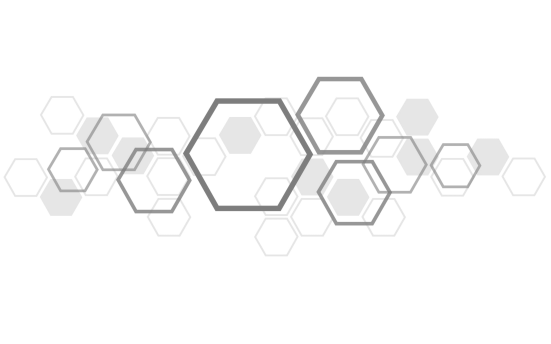 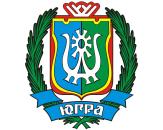 ОБЛАСТНОЙ КРУГЛЫЙ СТОЛ 
«МОЯ БУДУЩАЯ ПРОФЕСИИЯ - УЧИТЕЛЬ»
АВТОР:
Николаева Елена Юрьевна,
учитель английского языка
высшей квалификационной категории
МБОУ «Солнечная СОШ №1»
п. Солнечный
Сургутский район
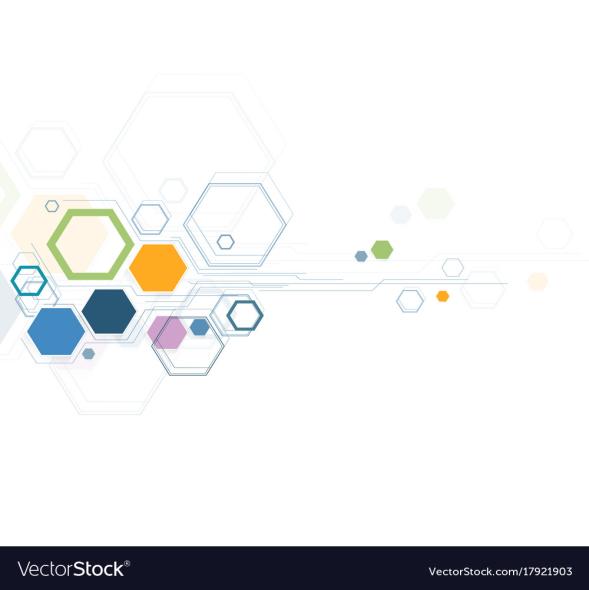 АКТУАЛЬНОСТЬ:
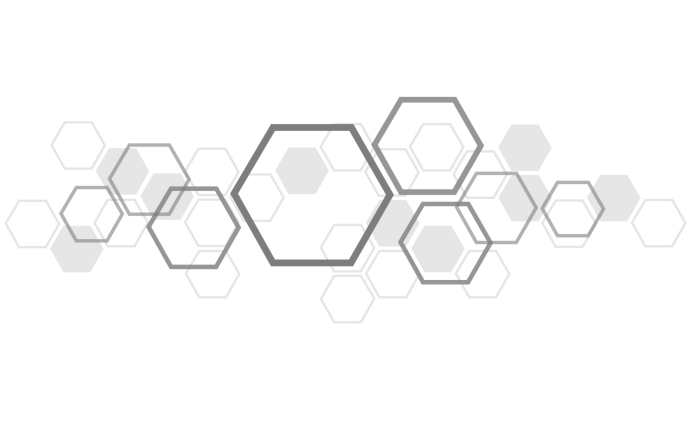 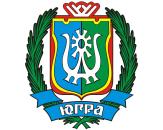 КОНКУРС НА ПРИСВОЕНИЕ СТАТУСА «ПЕДАГОГ ЮГРЫ» В 2020 ГОДУ
Учитель – источник мудрости и знаний, родник задумок и идей.
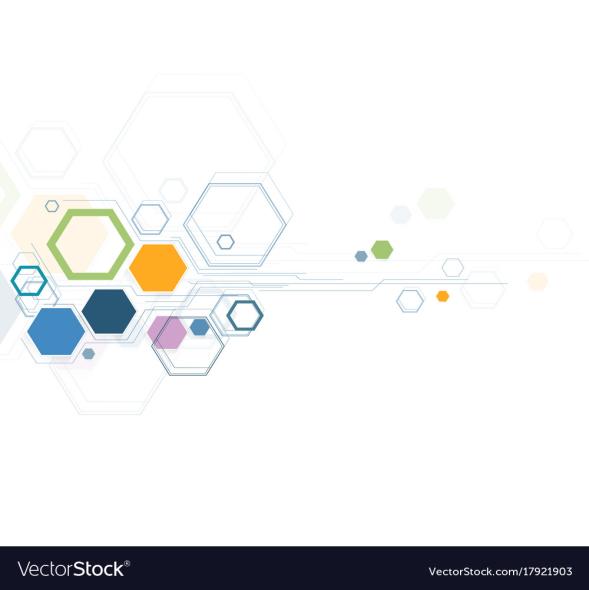 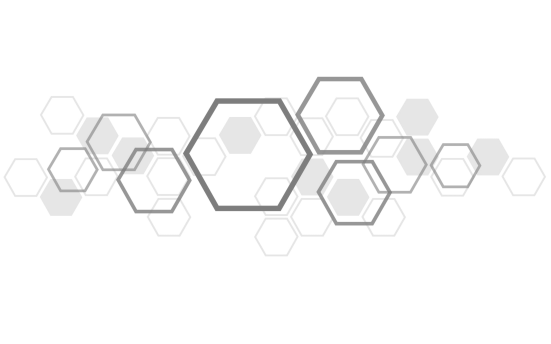 ОБЛАСТНОЙ КРУГЛЫЙ СТОЛ «МОЯ БУДУЩАЯ ПРОФЕСИИЯ - УЧИТЕЛЬ»
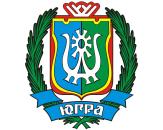 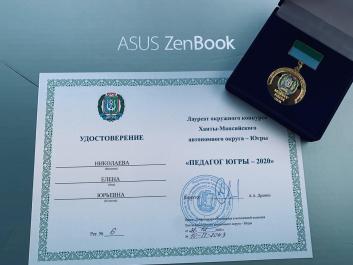 Присвоение статуса «Педагог Югры - 2020»
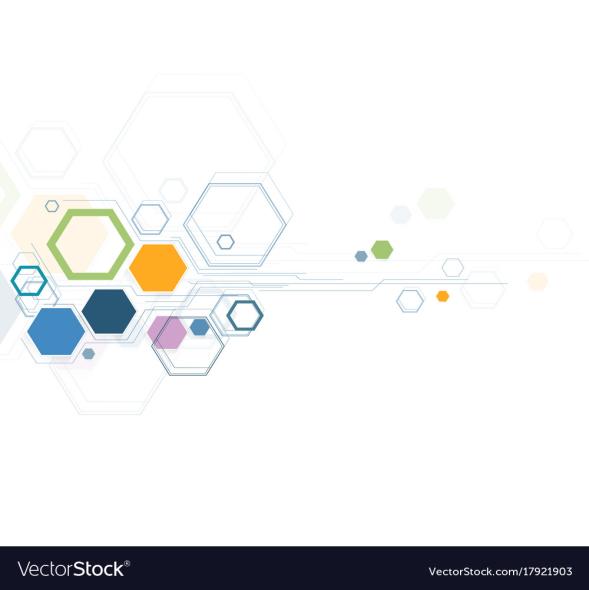 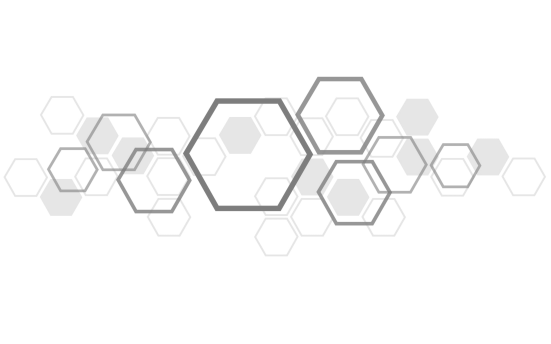 ОБЛАСТНОЙ КРУГЛЫЙ СТОЛ «МОЯ БУДУЩАЯ ПРОФЕСИИЯ - УЧИТЕЛЬ»
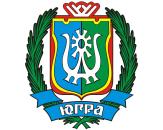 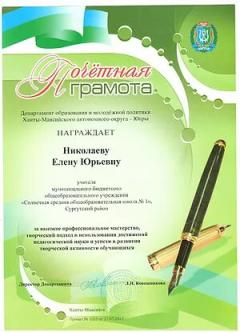 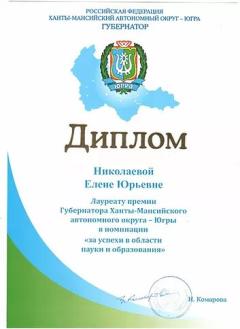 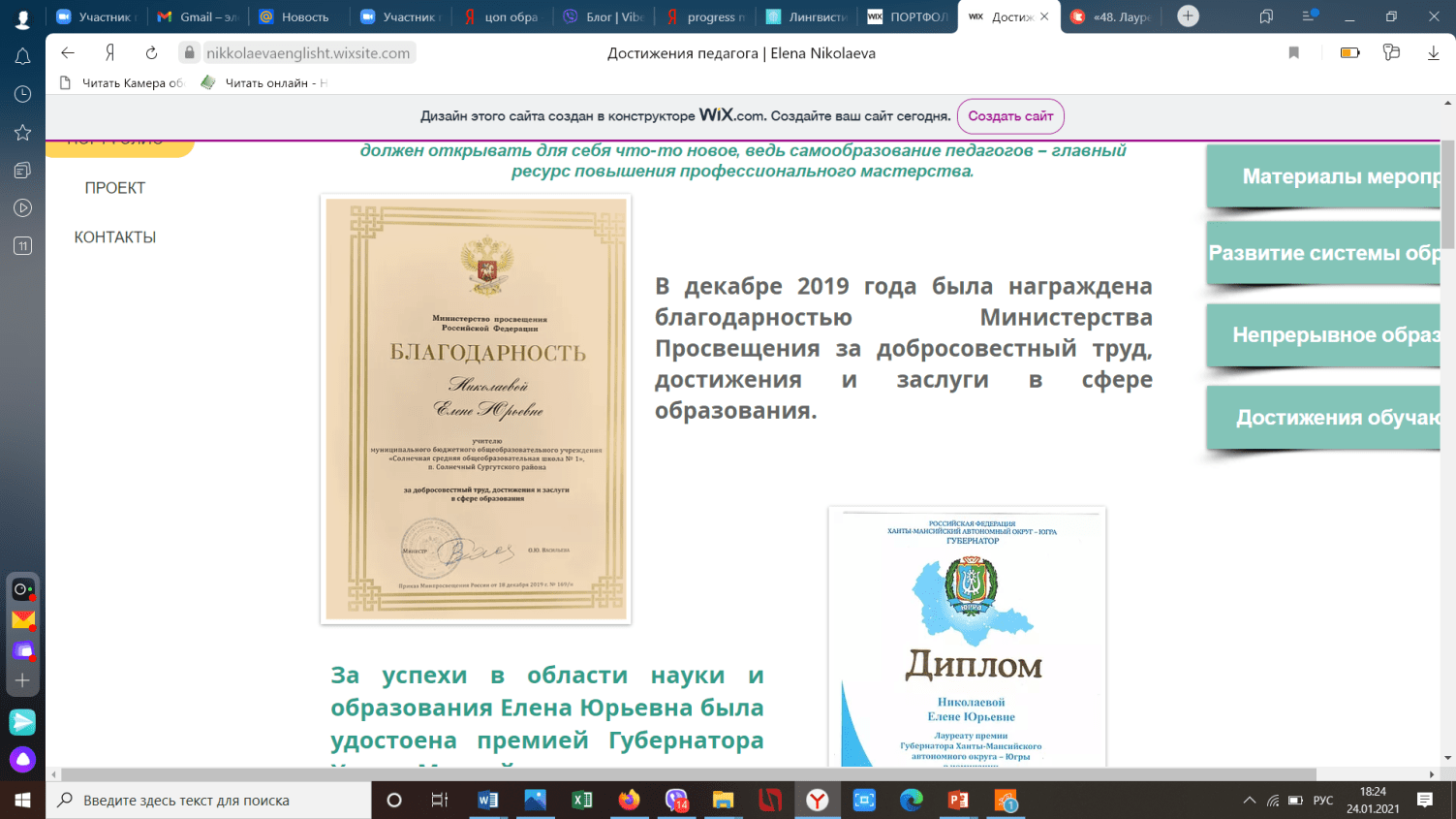 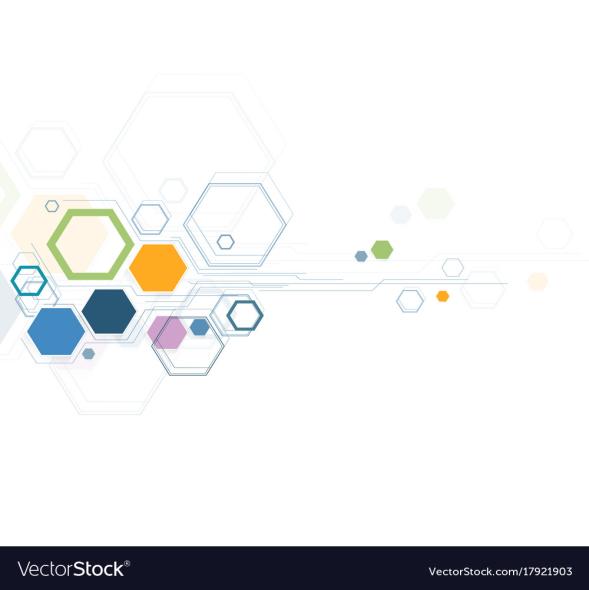 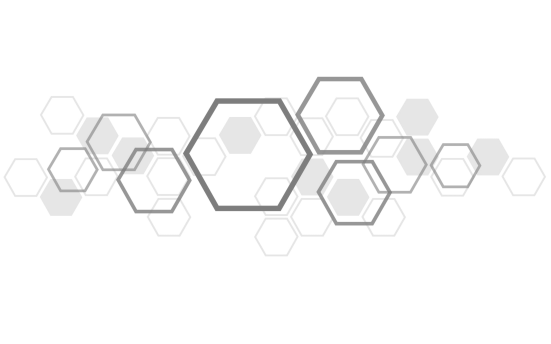 ОБЛАСТНОЙ КРУГЛЫЙ СТОЛ «МОЯ БУДУЩАЯ ПРОФЕСИИЯ - УЧИТЕЛЬ»
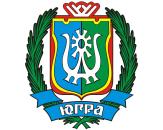 С сентября 2018 года являюсь координатором муниципального проекта "Школа социального проектирования". Мною был разработан план работы ШСП. С 2019 года - руководитель целевой группы  "Школа социального проектирования" для старшеклассников и молодых педагогов образовательных организаций.
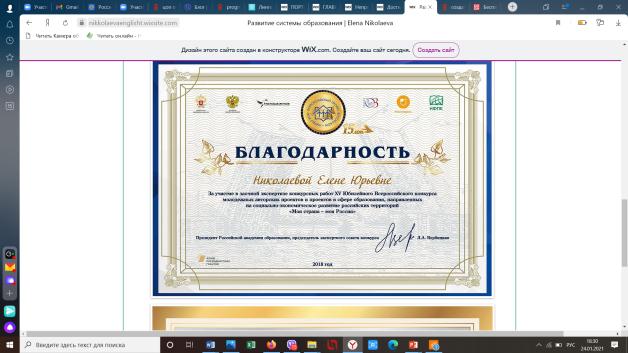 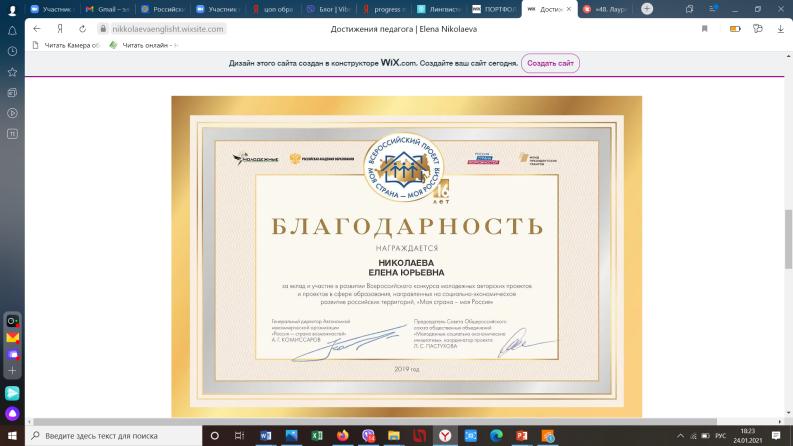 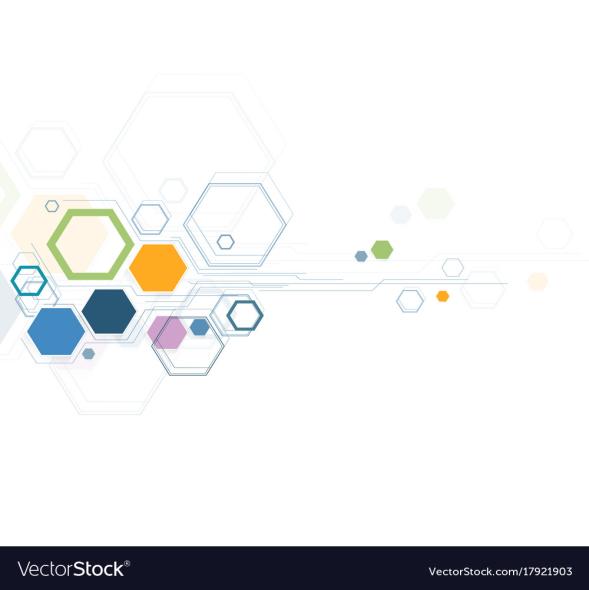 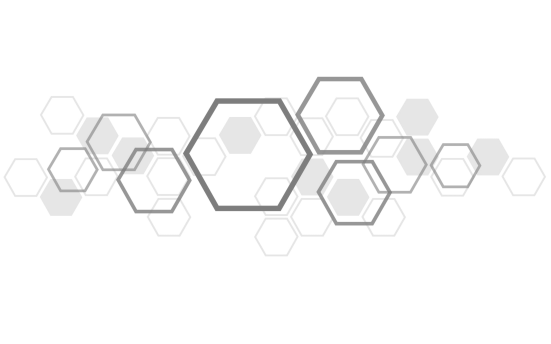 ОБЛАСТНОЙ КРУГЛЫЙ СТОЛ «МОЯ БУДУЩАЯ ПРОФЕСИИЯ - УЧИТЕЛЬ»
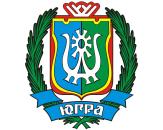 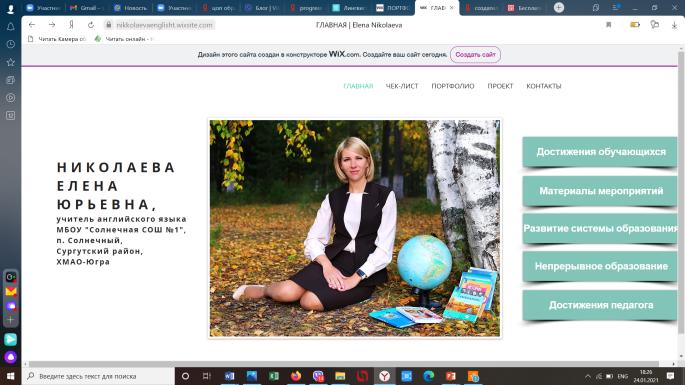 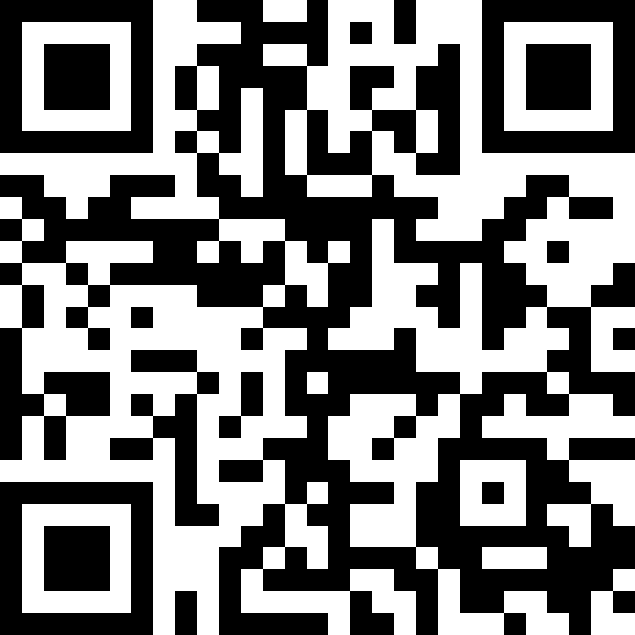 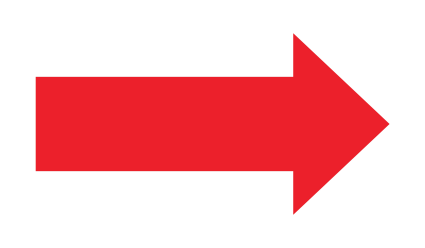 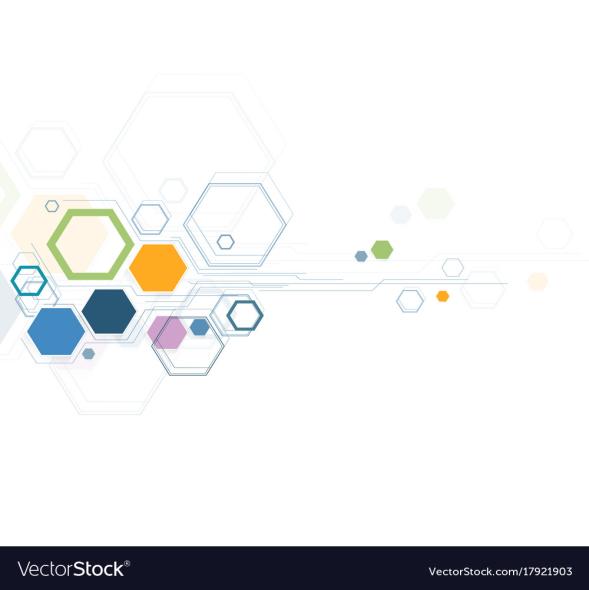 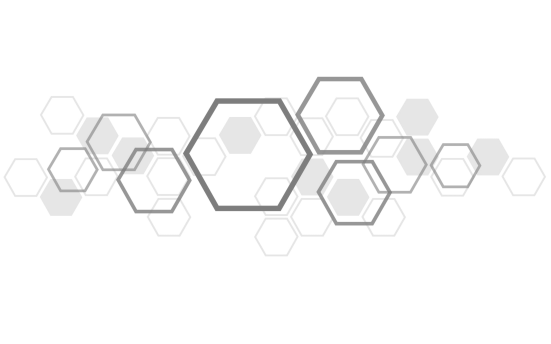 ОБЛАСТНОЙ КРУГЛЫЙ СТОЛ «МОЯ БУДУЩАЯ ПРОФЕСИИЯ - УЧИТЕЛЬ»
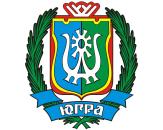 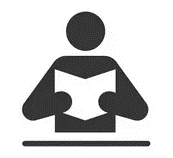 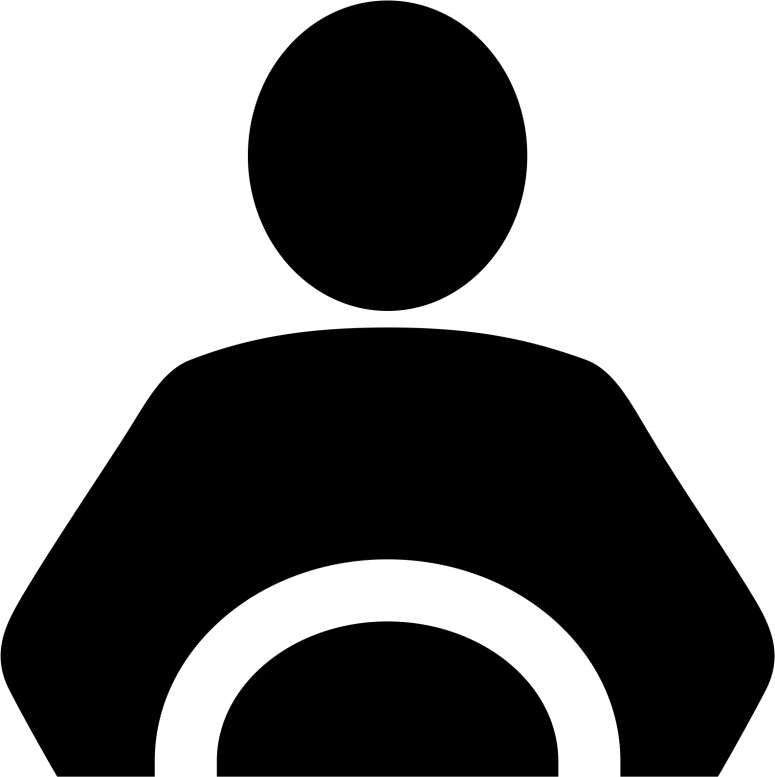 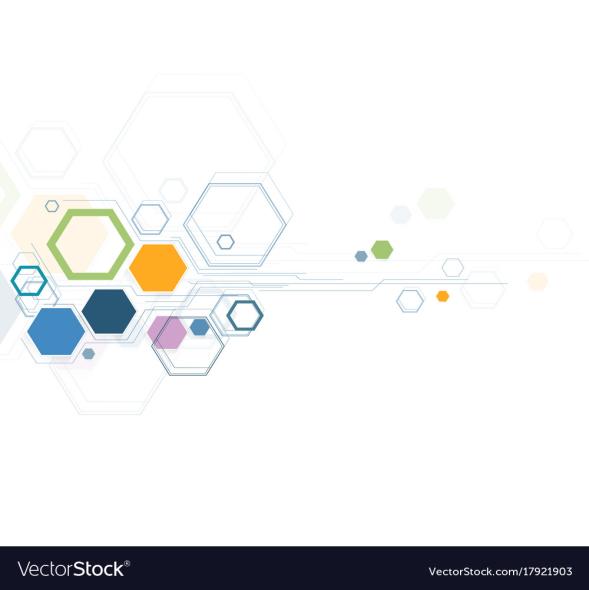 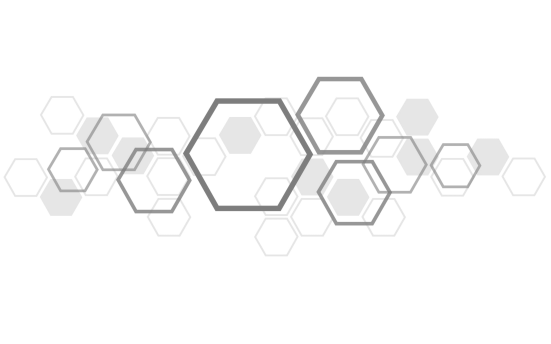 ОБЛАСТНОЙ КРУГЛЫЙ СТОЛ «МОЯ БУДУЩАЯ ПРОФЕСИИЯ - УЧИТЕЛЬ»
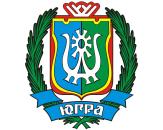 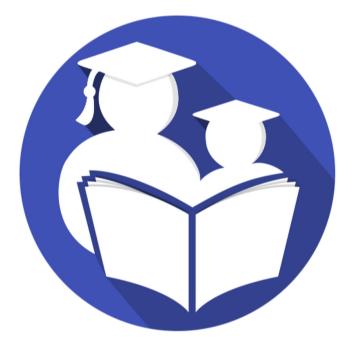 МОЛОДОЙ УЧИТЕЛЬ
 + 
НАСТАВНИК 
=
 УСПЕХ
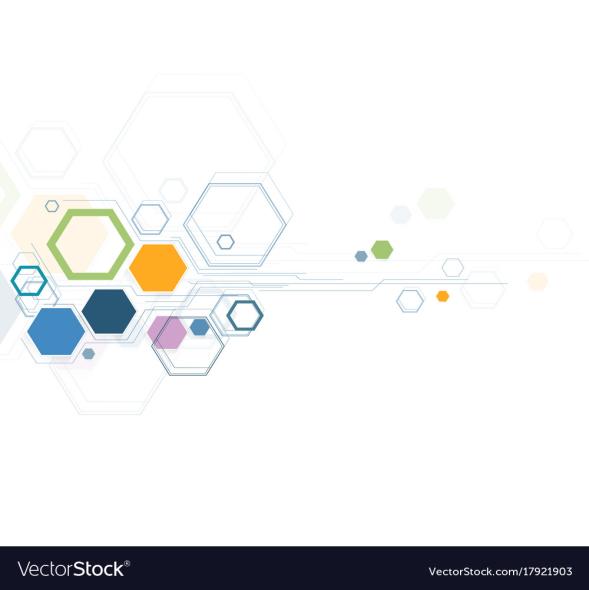 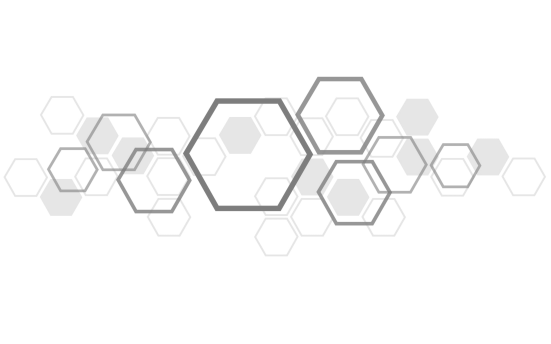 ОБЛАСТНОЙ КРУГЛЫЙ СТОЛ «МОЯ БУДУЩАЯ ПРОФЕСИИЯ - УЧИТЕЛЬ»
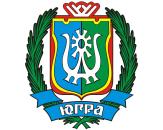 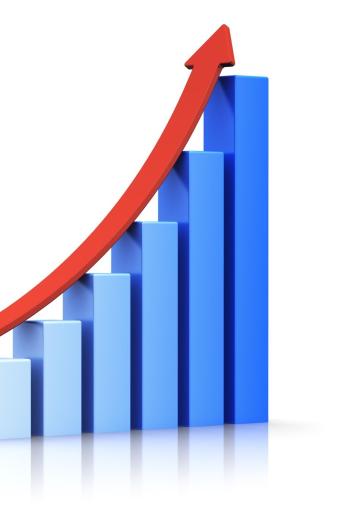 ПРОФЕССИОНАЛЬНЫЙ РОСТ ОБЕСПЕЧИВАЮТ:
Работа в рамках МО.
Взаимопосещение уроков.
Участие в семинарах, конференциях, вебинарах.
Участие в конкурсах разного уровня.
Курсы повышения квалификации.
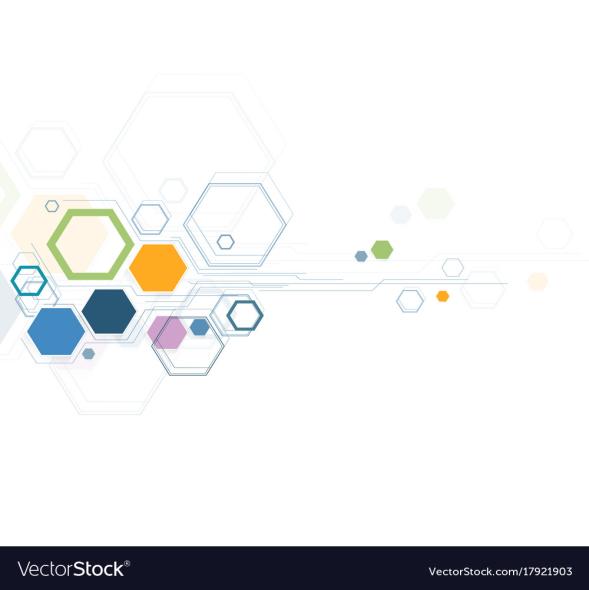 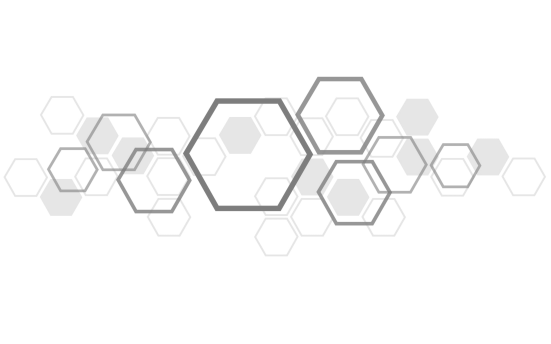 ОБЛАСТНОЙ КРУГЛЫЙ СТОЛ «МОЯ БУДУЩАЯ ПРОФЕСИИЯ - УЧИТЕЛЬ»
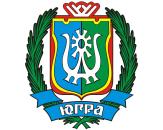 ЧЕК-ЛИСТ МОЛОДОГО ПЕДАГОГА
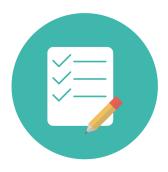 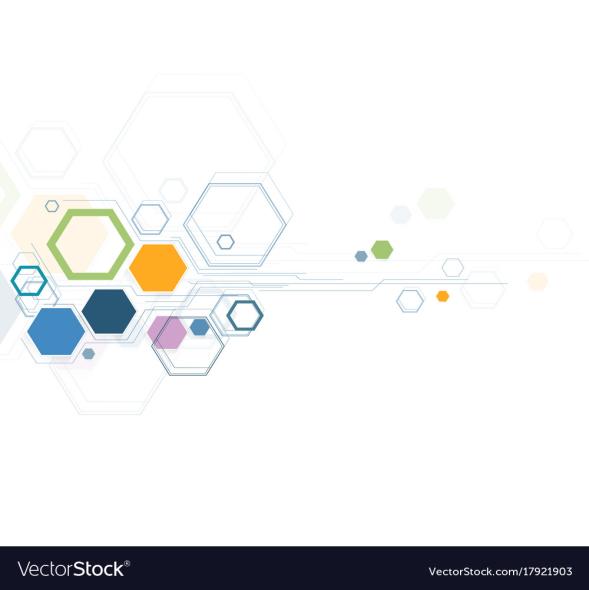 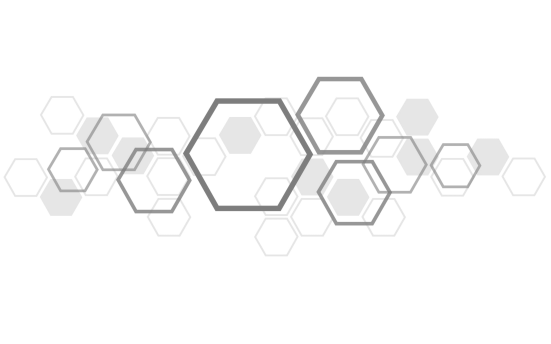 ОБЛАСТНОЙ КРУГЛЫЙ СТОЛ «МОЯ БУДУЩАЯ ПРОФЕСИИЯ - УЧИТЕЛЬ»
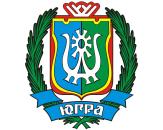 СОСТАВИТЬ ПЛАН ПРОФЕССИОНАЛЬНОГО РАЗВИТИЯ
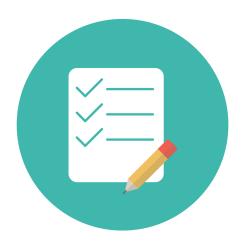 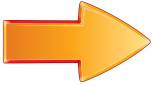 Вебинары.
Курсы повышения квалификации.
Посещение уроков коллег.
Участие в профессиональных конкурсах.
Непрерывное образование.
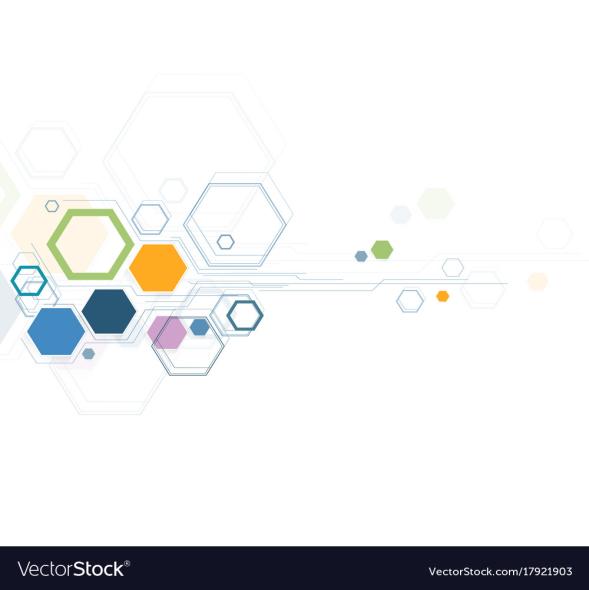 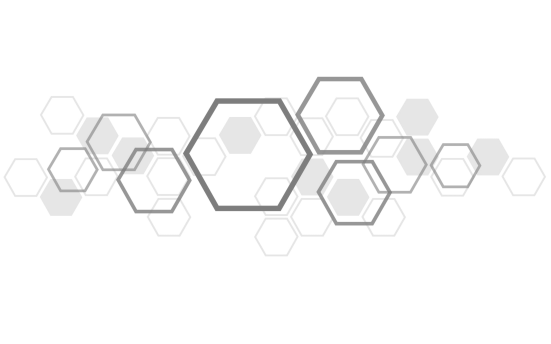 ОБЛАСТНОЙ КРУГЛЫЙ СТОЛ «МОЯ БУДУЩАЯ ПРОФЕСИИЯ - УЧИТЕЛЬ»
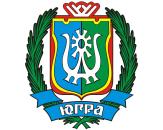 Настоящий учитель – это профессия плюс призвание. Когда профессия и призвание совпадают, человек счастлив сам и приносит счастье другим.
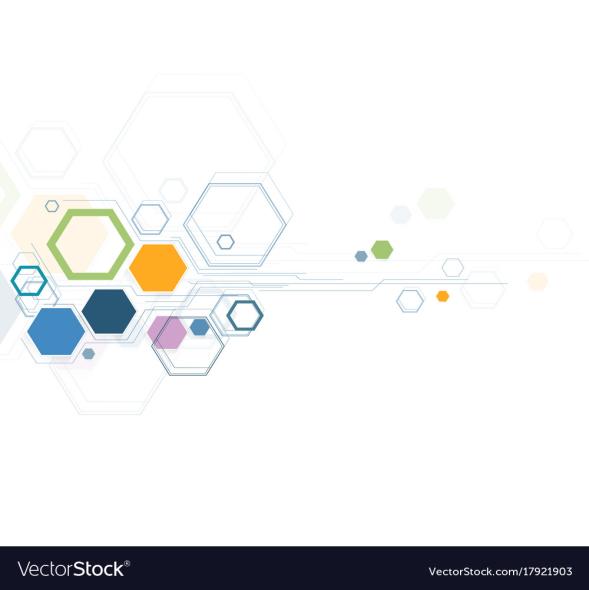 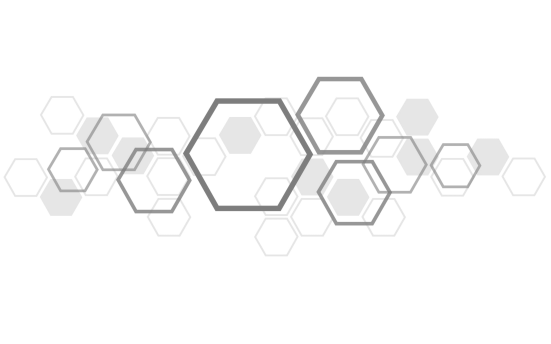 ОБЛАСТНОЙ КРУГЛЫЙ СТОЛ «МОЯ БУДУЩАЯ ПРОФЕСИИЯ - УЧИТЕЛЬ»
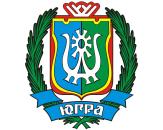 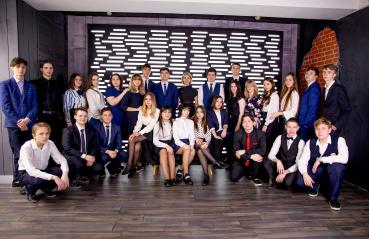 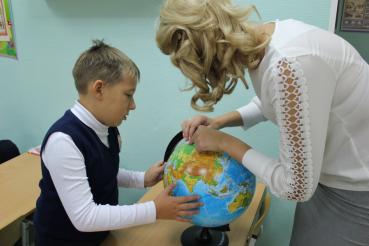 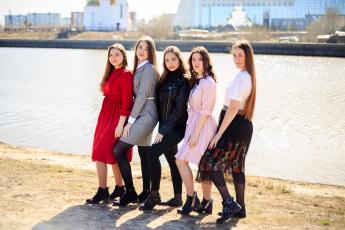 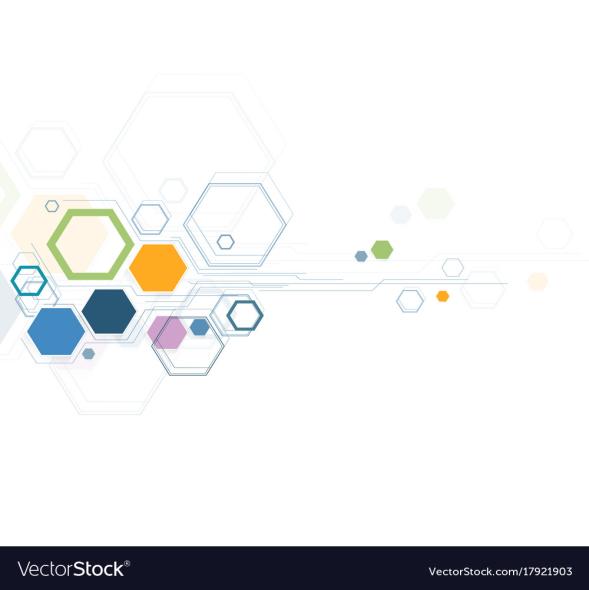 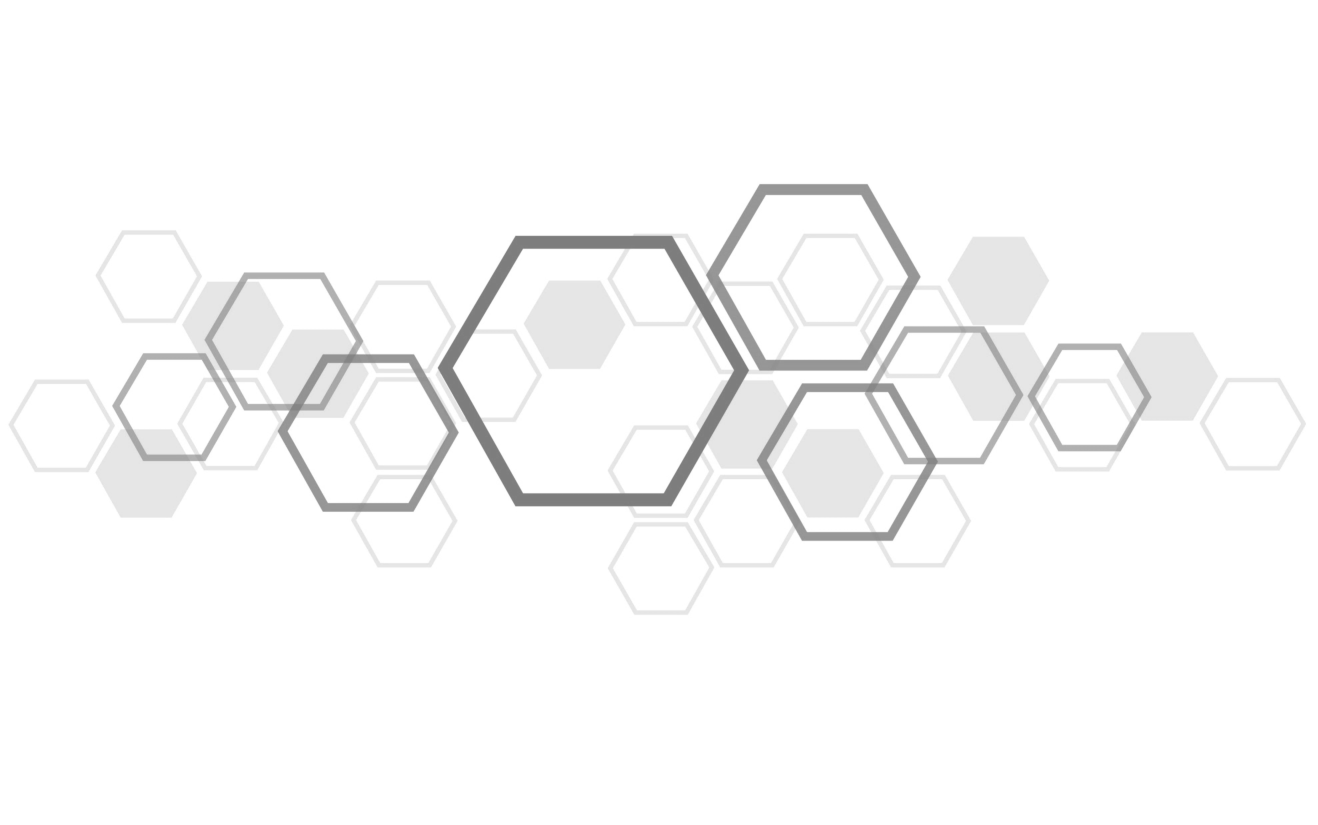 БЛАГОДАРЮ ЗА ВНИМАНИЕ
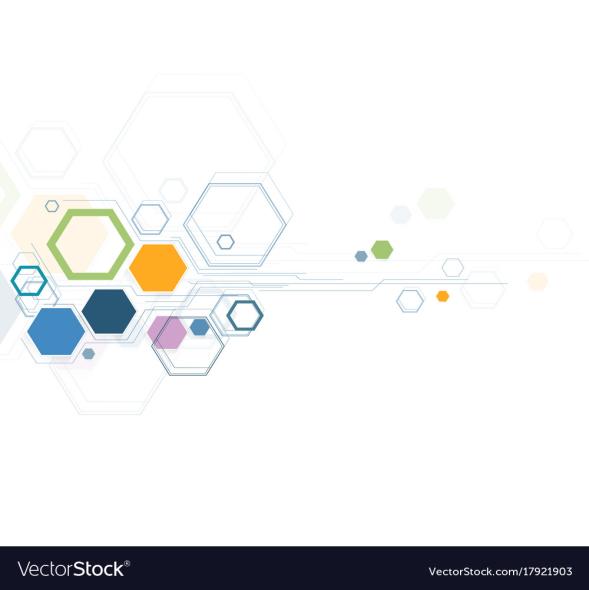